Mata atlantica
curiosidades
Comidas tipicas
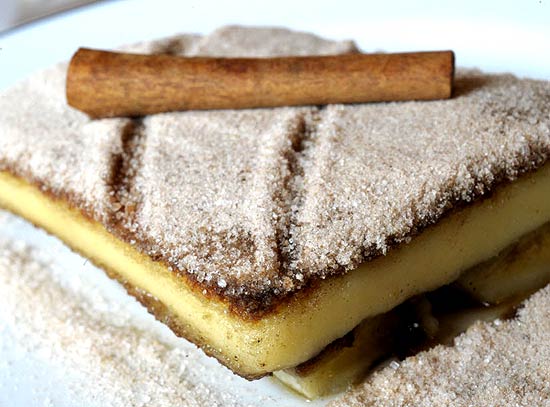 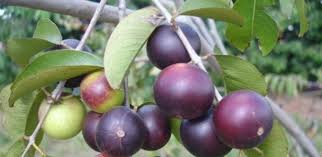 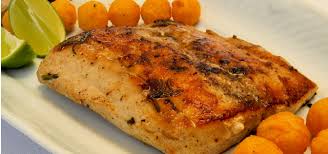 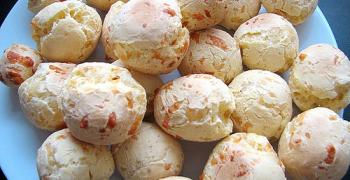 animais
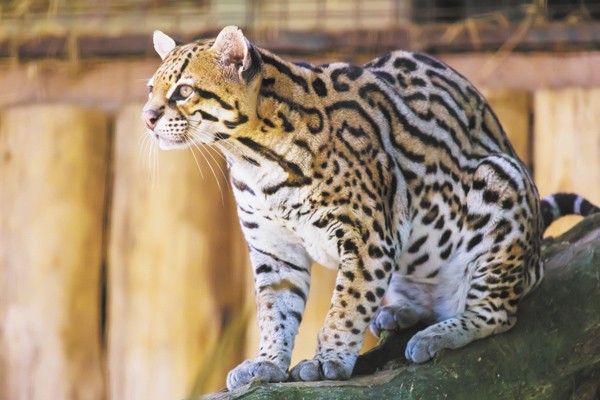 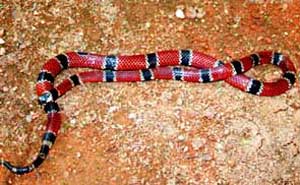 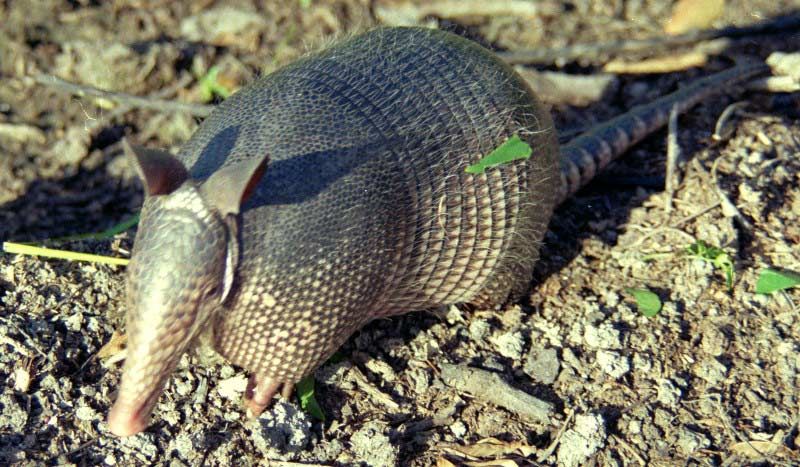 animais
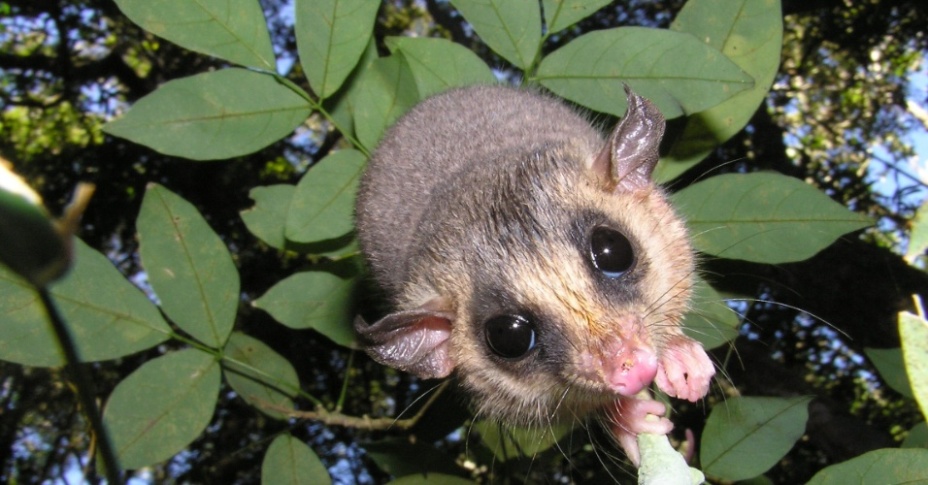 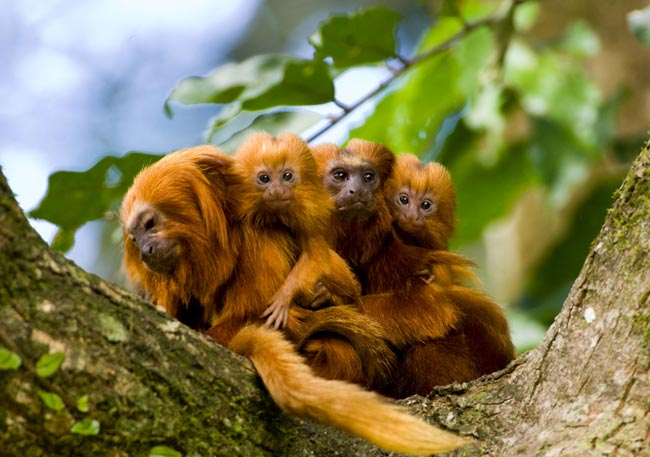 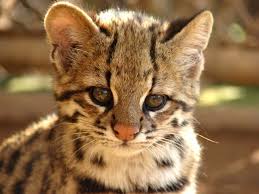 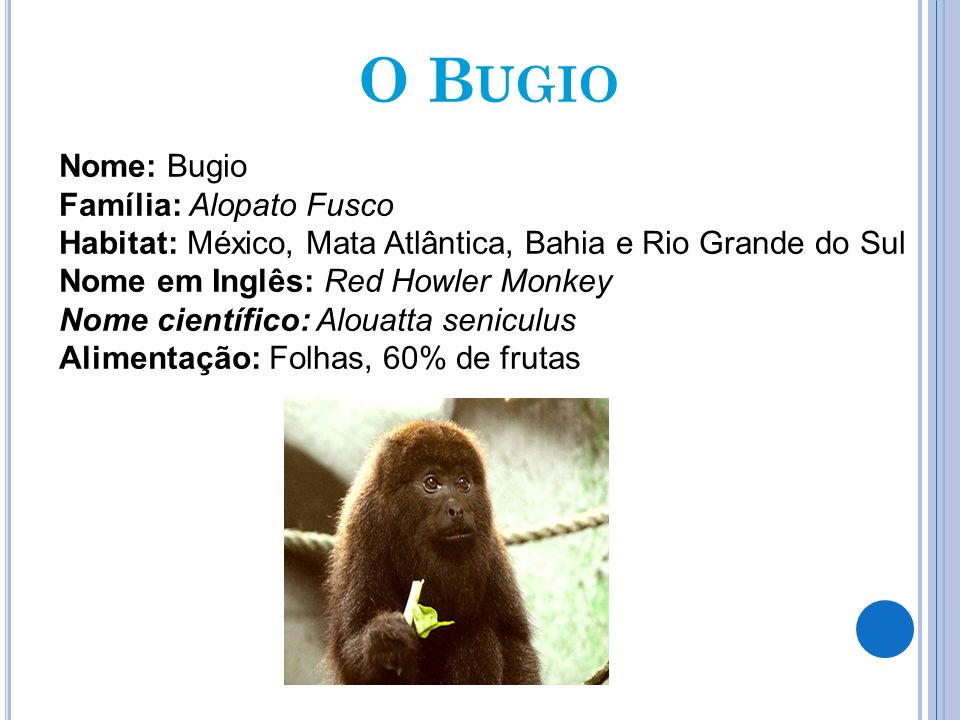 curiosidades
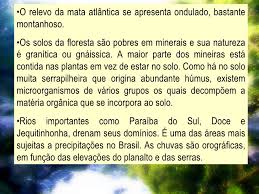